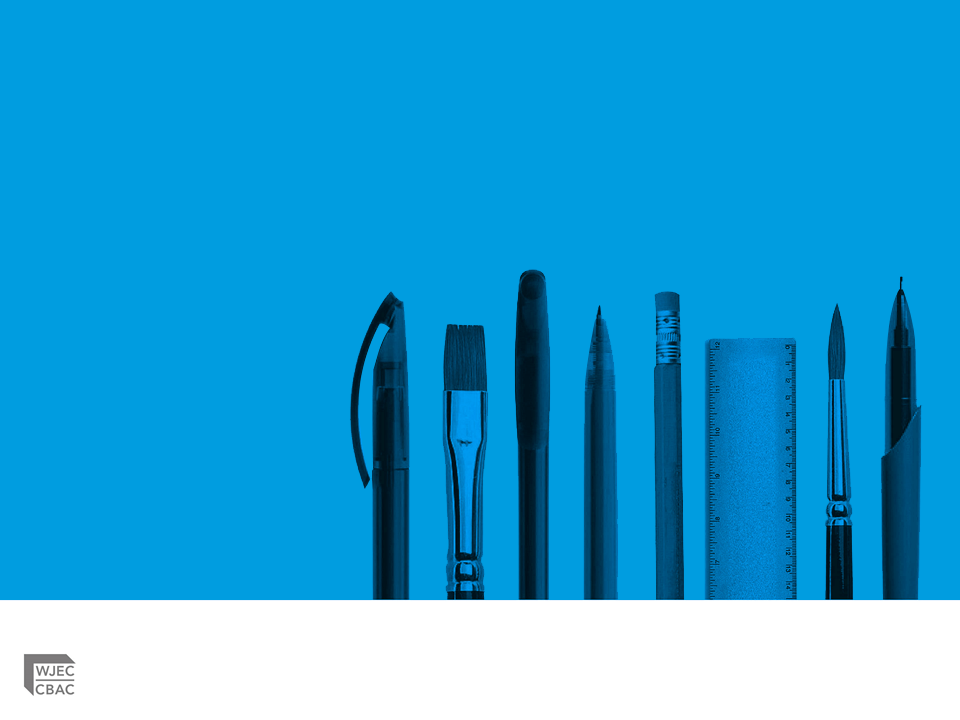 ESSENTIAL SKILLS WALES 
Internal Quality Assurance
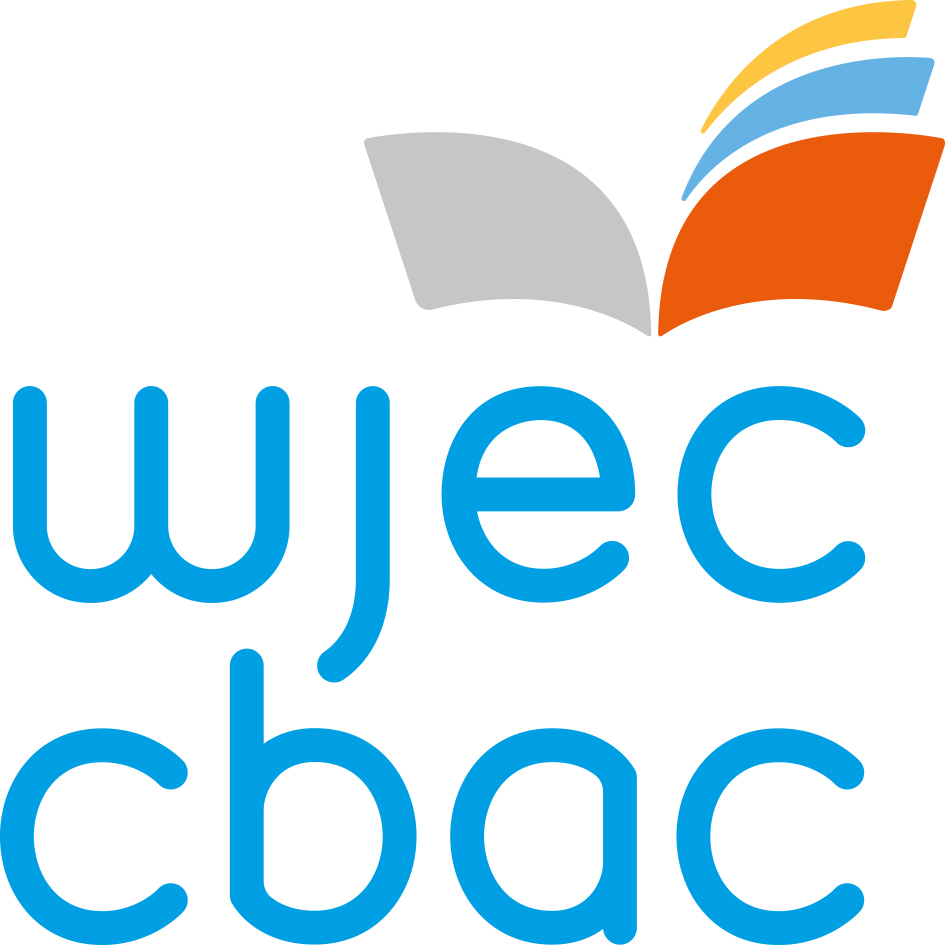 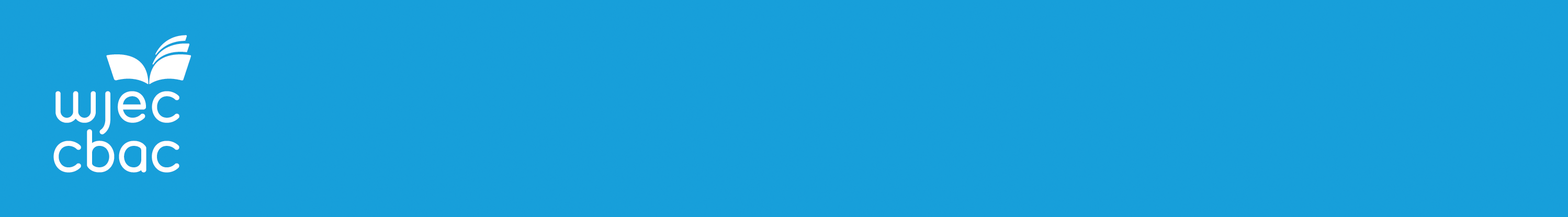 ESW SUITE: Internal Quality Assurance
To be approved by WJEC to offer Essential Skills Wales (ESW) qualifications, centres must be able to demonstrate that they have in place an effective internal quality assurance system. This process must enable all candidates to be assessed accurately, fairly and consistently to the requirements of the ESW standards.

The ESW suite of qualifications comprises four skills….
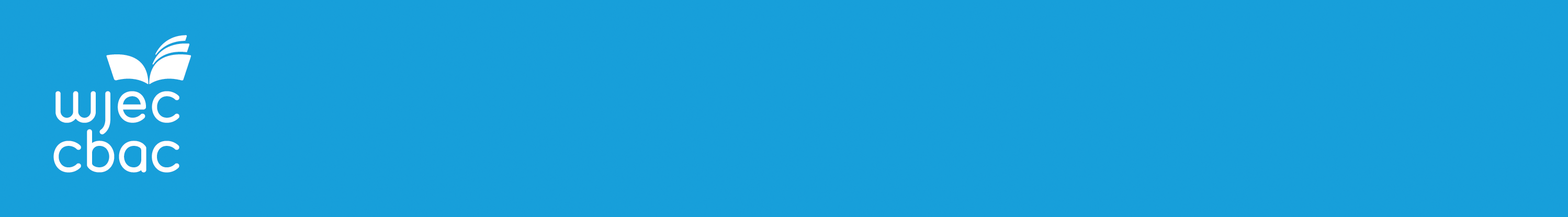 ESW SUITE: EAoNS and ECommS
Essential Application of Number (EAoNS) and Essential Communication Skills (ECommS) are available from Levels 1 to 3. Candidates are required to demonstrate their skills in both:
 
an internally-assessed and externally verified Controlled Task;
a short, externally marked multiple-choice Confirmatory Test.
 
Entry 1 - 3 are ‘designated’ qualifications, assessed by a Controlled Task only. No Confirmatory Test.
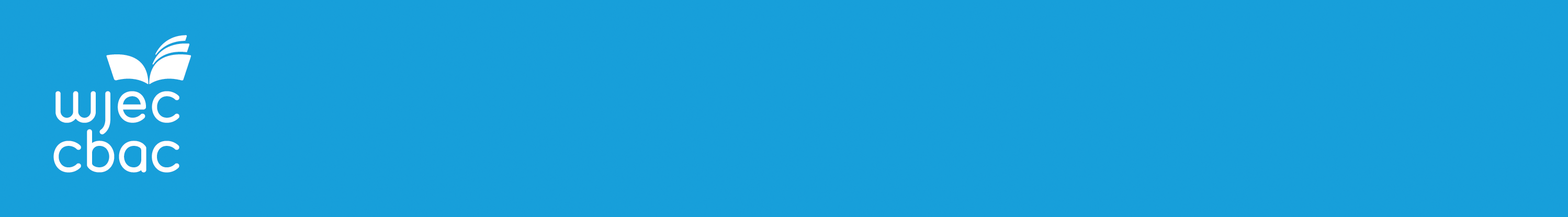 ESW SUITE: EDLS
Essential Digital Literacy Skills (EDLS) consists of Digital:

 * Citizenship * Productivity * Information Literacy
* Collaboration * Creativity * Learning

Available from Entry 1 to Level 3, these six strands are assessed holistically through:
 
an internally-assessed and externally verified Controlled Task;
a short, internally-assessed and externally verified Structured Discussion.
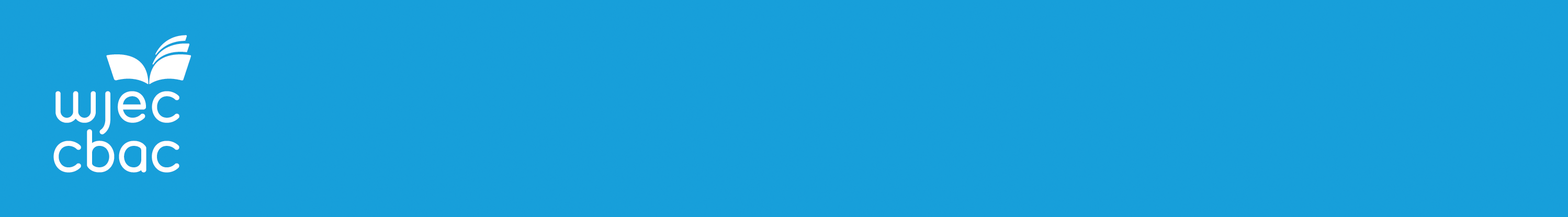 ESW SUITE: EES
Essential Employability Skills (EES) is a holistic qualification comprising:

*Critical Thinking and Problem Solving * Planning and Organisation,  * Creativity and Innovation * Personal Effectiveness. 

Available from Entry 3 to Level 3, EES is assessed through:
 
an internally-assessed and externally verified Controlled Task;
a short, internally-assessed and externally verified Structured Discussion.
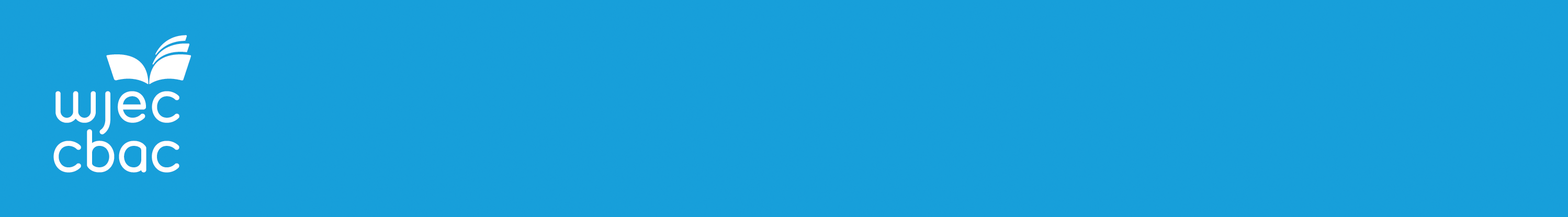 ESW SUITE: Quality Assurance Cycle
Selecting controlled tasks 
Completing internal assessment 
Standardising assessment 
Assessing candidate work 
Internal verification 
Implementing actions arising from internal verification 
External Verification 
Implementation of actions arising from external verification
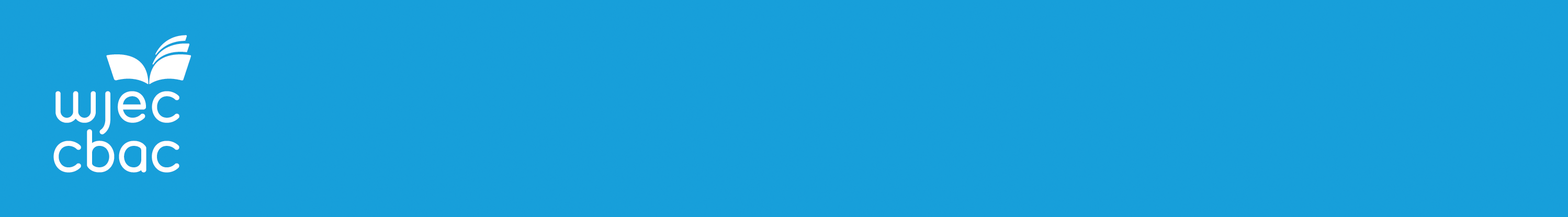 ESW SUITE: Selecting Controlled Tasks
Controlled Tasks are either produced by the awarding body or designed by a centre and approved by WJEC. Tasks are chosen from a bank accessible through the secure website. 
Candidates take a Task only once but can take a different Task at another time if they do not pass. Tasks must be taken under controlled conditions. Arrangements for managing controlled assessment are outlined in WJEC’s Essential Skills Wales suite of qualifications handbook.
The Controlled Task is summative assessment. Candidates can only undertake these assessments following teaching and learning when they have developed relevant skills at the required level.
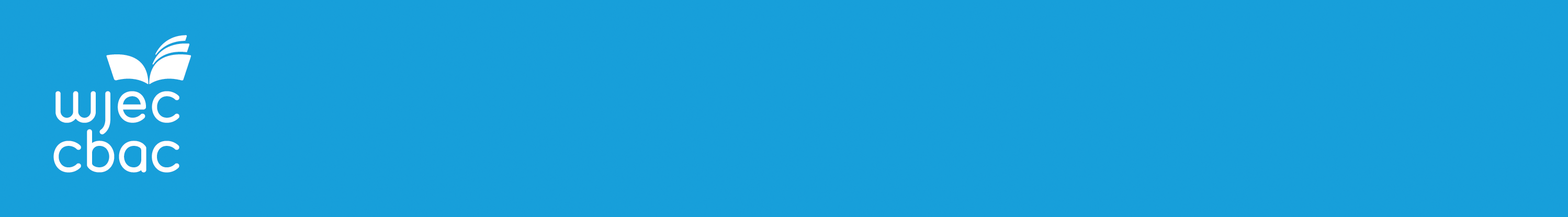 ESW SUITE: Internal Assessment
Assessment determines whether a candidate has demonstrated sufficient specific skills to meet the requirements of the relevant ESW specification.
The ‘assessor' is the person designated within a centre to judge  candidate evidence. Marks are awarded as indicted in the Controlled Task Assessor Pack.
The Head of Centre or Quality Assurance Coordinator is responsible for ensuring that there is an appropriate number of assessors to carry out internal assessment.
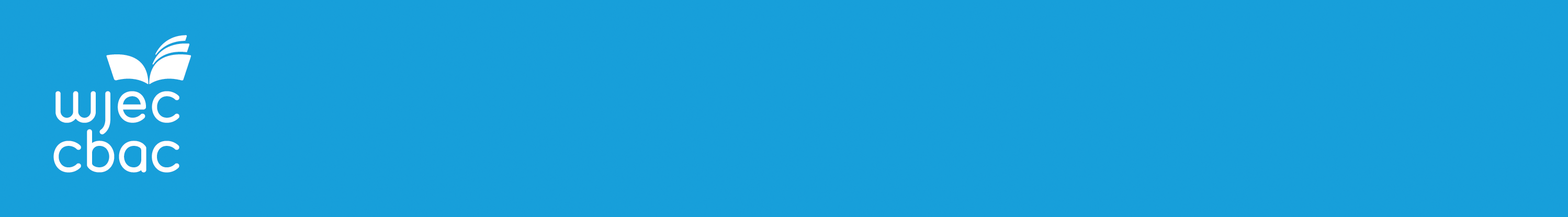 ESW SUITE: Internal Assessment
Assessment for ESW involves candidates generating a potentially diverse range of evidence as they work through the Controlled Task.  It is the Assessor's responsibility, with appropriate support from their Internal Verifier, to determine the number of marks that they consider the evidence should achieve.
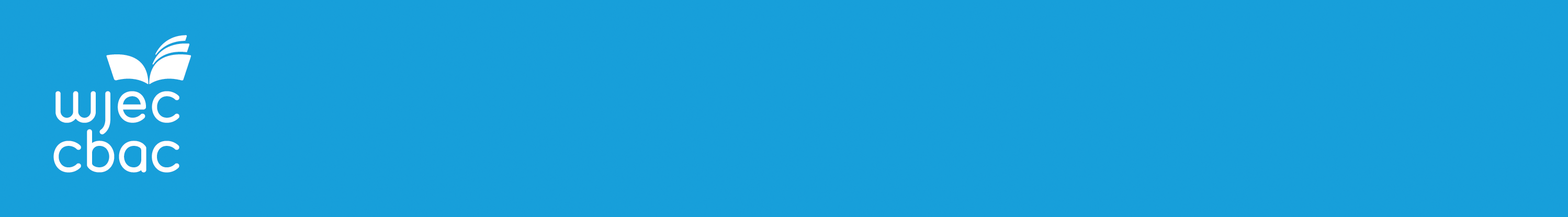 ESW SUITE: Internal Assessment
Evidence can take a variety of forms, for example: 
 
written documents and supporting notes for ECommS and EES
calculations, graphs and conclusions for EAoNS
digital outcomes, multi-media evidence for EDLS and EES
process evidence such as assessor observation of the discussion/talk for ECommS
contemporaneous assessor notes and candidate notes for the Structured Discussion
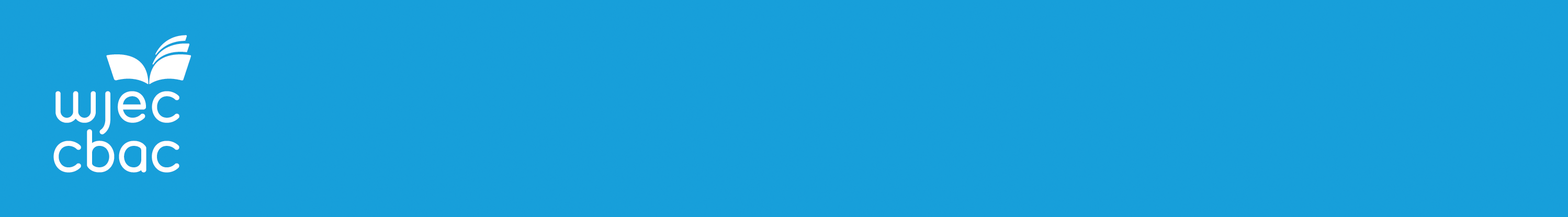 ESW SUITE: Internal Assessment
In all instances, evidence must be supported by a completed and authenticated Assessor Pack with all work annotated as appropriate by the Assessor. Evidence and completed Assessor Packs must show that the candidate has completed and achieved all parts of the Controlled Task.
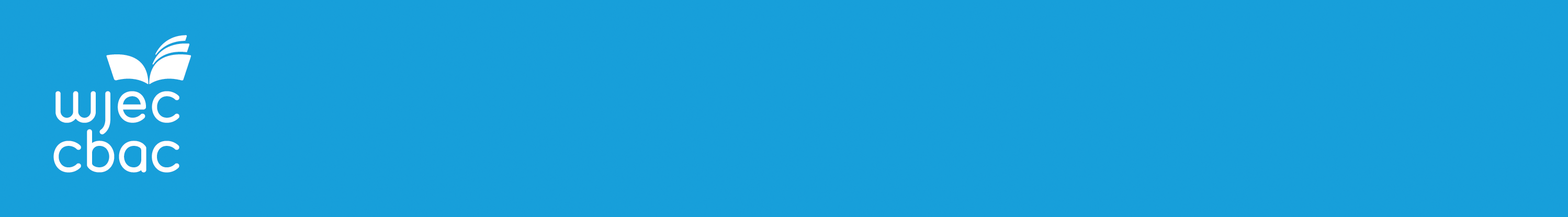 ESW SUITE: Standardising Assessment
It’s critical that all assessors share a common understanding of the ESW specification prior to assessment. 
Standardisation is an essential part of ensuring the consistency of assessors’ judgements across different assessors, teaching groups and from year to year. 
Standardisation exercises help assessors to become confident in their judgements and are correctly and consistently applying the mark schemes.
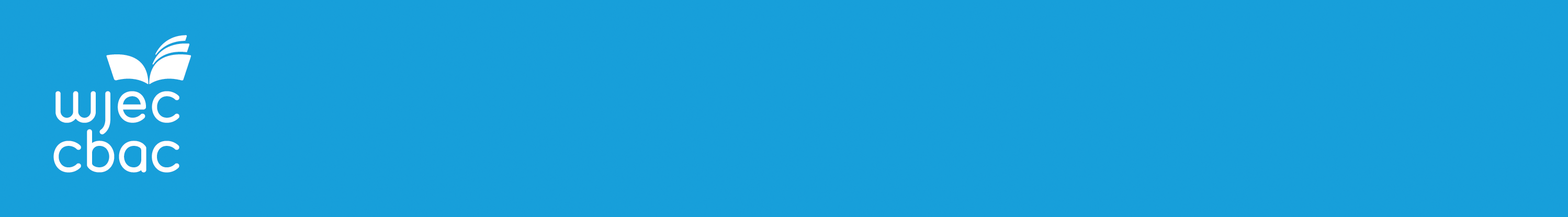 ESW SUITE: Standardising Assessment
Double marking where assessors review the same evidence to check each other’s application of the mark scheme

Audio/video recordings of discussions for ECommS and the Structured Discussion where outcomes are assessed collectively
 
Unseen marking where evidence is marked by two assessors, but each is unaware of the other’s marks

In all instances particular attention is paid to 'borderline' decisions
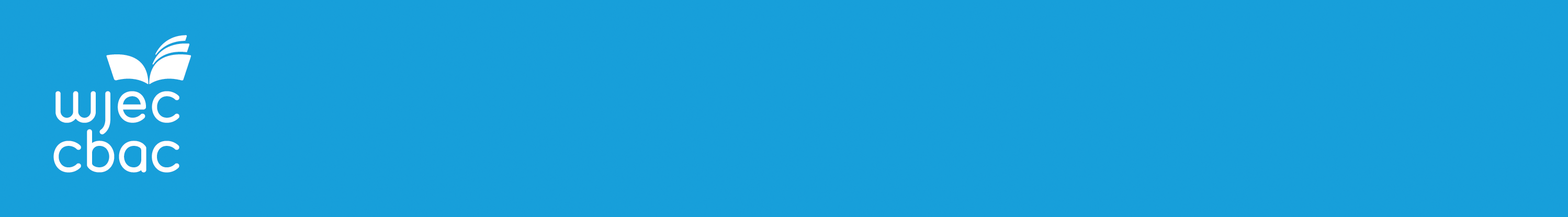 ESW SUITE: Internal Verification
Verification is central to robust internal quality assurance as it should ensure candidates are assessed accurately, fairly and consistently.

Each centre must operate an effective and documented system. This is established by WJEC as part of the centre-approval stage through the Qualification Approval Form.

Internal quality assurance needs to suit the centre-type e.g. a PRU will be different from that of FE College. It is the centre's responsibility to ensure their system is appropriate for its organisational structure and needs.
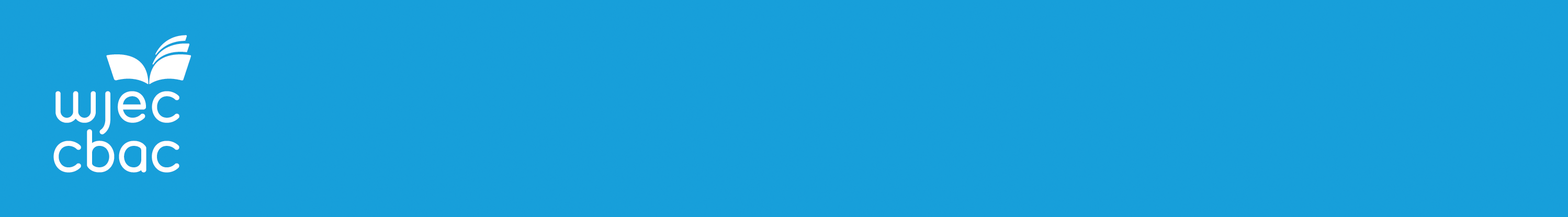 ESW SUITE: Internal Verifier (IV)
The IV ensures assessments are appropriately conducted and potential risk of malpractice is minimised. Each is responsible for ensuring validity of internal assessments and reliability of assessors’ judgements. Their role includes:
 
ensuring all assessors are comfortable with the ESW standards and are supported in their role
ensuring accurate and consistent decisions are made for all candidates in their centre
arranging standardisation exercises and sampling assessment decisions
maintaining assessment and verification records.
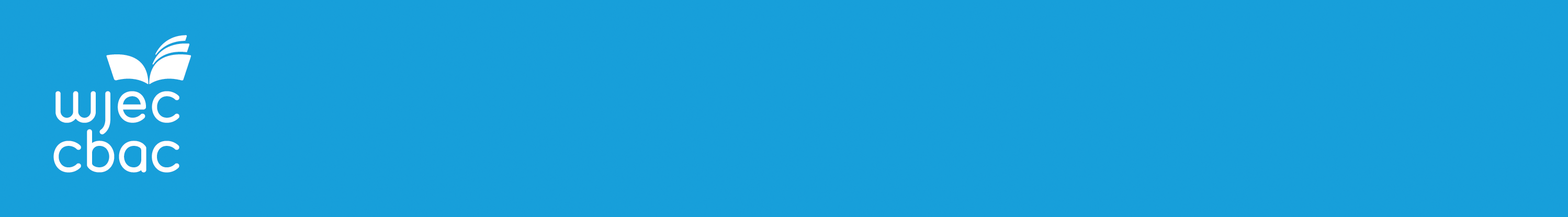 ESW SUITE: Internal Verifier (IV)
Sampling strategies need to be established to establish that each assessor is making consistent decisions in line with the requirements of the ESW specification.
 
Sampling must be ongoing throughout the assessment process, not end-loaded.  

Different centres will need different sampling strategies. The critical aspect is that it must ensure consistency of assessment decisions across each qualification. Over time, all assessors should be included in the sample.
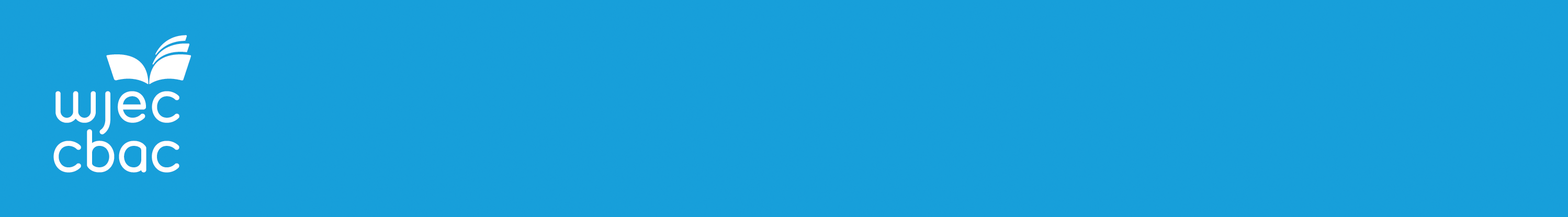 ESW SUITE: Internal Verifier (IV)
Sampling strategies should be included in the written internal verification procedure. The key sampling features include:
 
first time delivery of an ESW qualification or award
new assessors
range of levels of qualifications and range of candidate groups
mode of delivery (full/part time, online, multiple sites, partnership arrangement)
achieved/not achieved/borderline
previous issues identified by internal or external verification
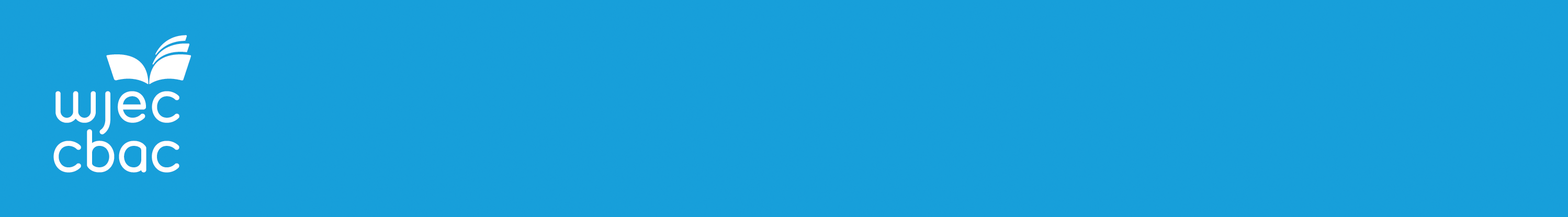 ESW SUITE: Internal Verifier (IV)
The outcomes of internal verification should be given as feedback to assessors to further refine practices. This is why it is essential that sampling takes place throughout the assessment process.
 
Should the internal verification process identify areas for improvement these must be addressed by the centre. This could mean that:
 
additional training is provided before further assessment takes place 
all assessment decisions are subject to internal verification until the IV is confident the standards are being correctly applied.
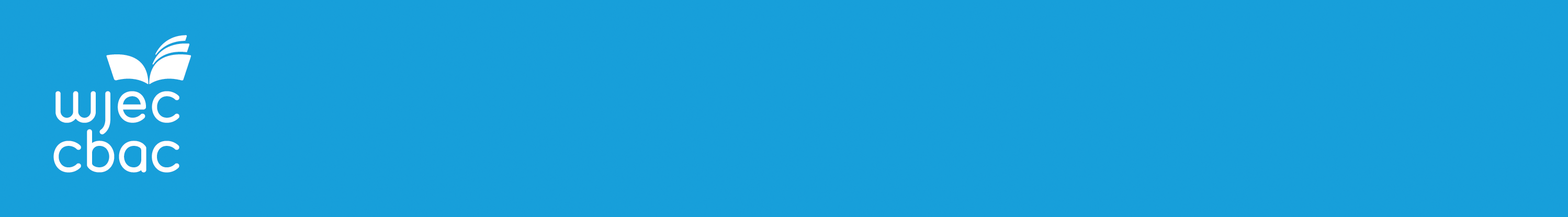 ESW SUITE: External Verification
External verification is the process by which WJEC confirms that assessment decisions in centres are:
 
made by competent and qualified assessors
the product of reliable and fair assessment practice
recorded accurately and appropriately
in accordance with the requirements of the ESW qualifications.

In essence it is ensuring that a centre’s internal quality assurance is working in practice
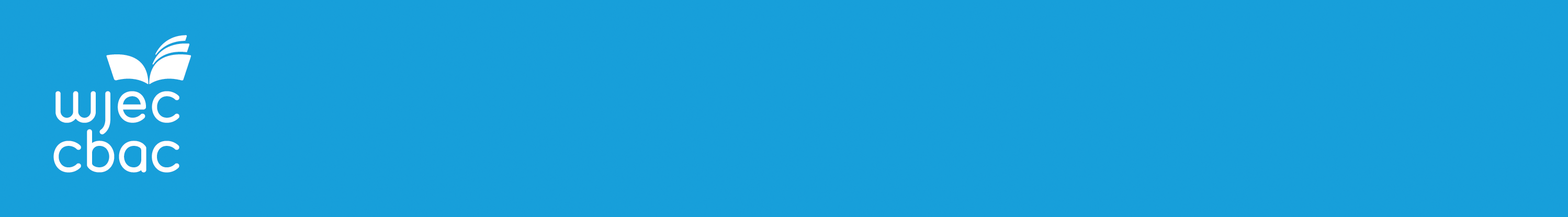 ESW SUITE: External Verification
External verification is carried out by centre visit or remote sampling. This is to check the quality and consistency of assessment decisions and assessment practice. This involves:
 
sampling candidate assessments
reviewing records of assessment, internal verification and team meetings
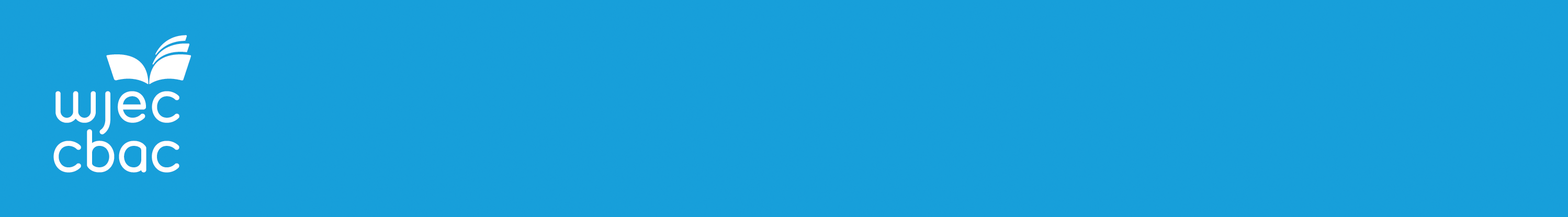 ESW SUITE: External Verification
The centre will receive a feedback report upon completion of the external verification. This will include:
 
effectiveness of management systems and resources 
monitoring internal assessment and internal verification
identifying good practice 
discussing areas requiring further development
if applicable agreeing action plans.
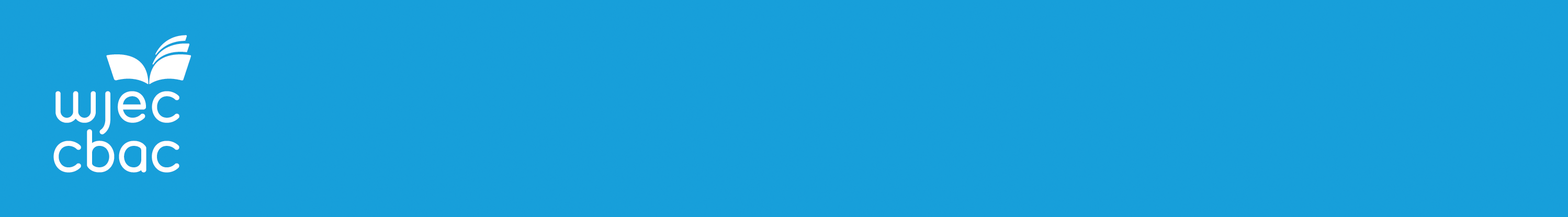 ESW SUITE: Resources
Assessment and Verification: A Guide for Centres (July 2019)
Design Principles for ESW (Qualifications Wales) August 2018
ESW: Guidance for Practitioners (August 2018)
ESW Qualification Handbook (September 2018)
Practice Confirmatory Test papers and Controlled Tasks
ESW External Verification/Quality Assurance: Procedures for Centres (June 2019)
Developing ESW Controlled Tasks (Qualifications Wales) January 2019
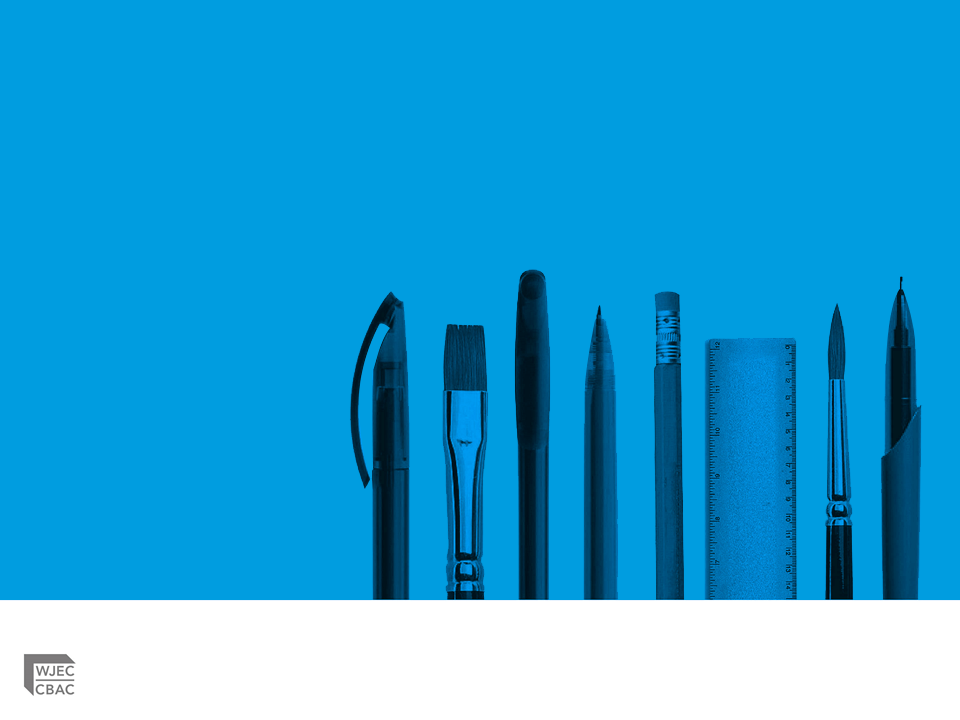 Any Questions?
Contact our specialist Subject Officers and administrative support team for your subject with any queries.  

bryan.davies@wjec.co.uk

@wjec_cbac

wjec.co.uk
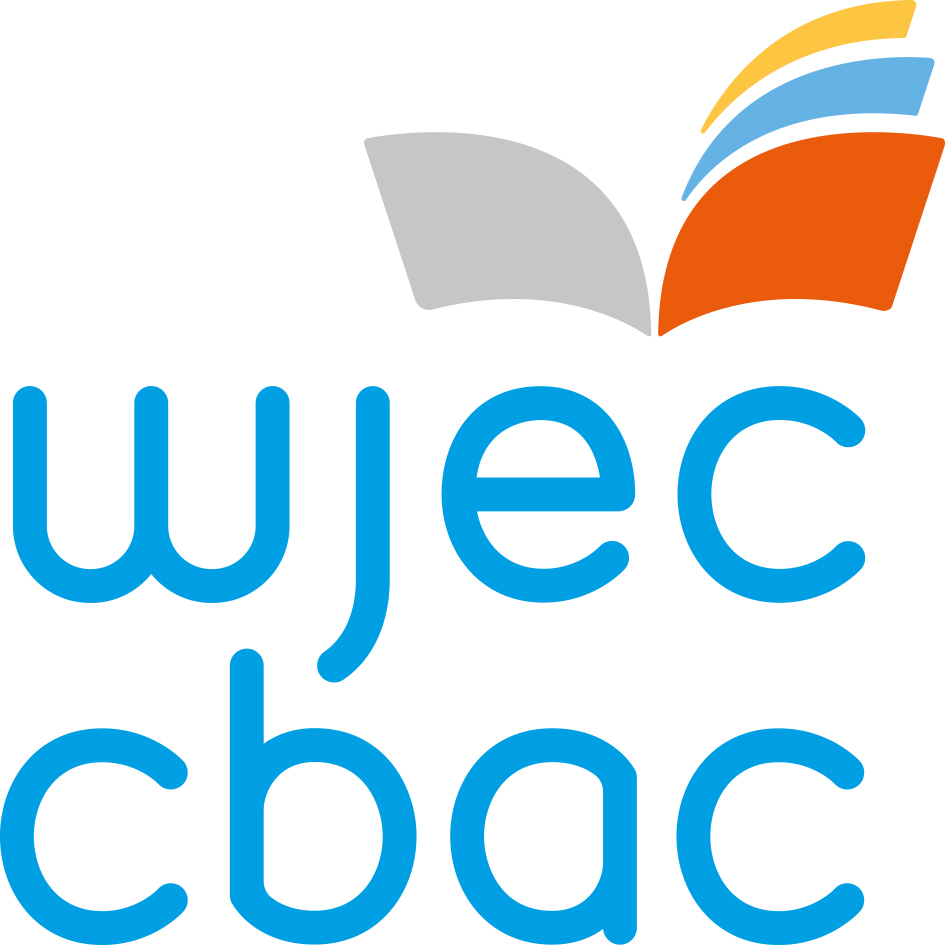